CHÚA NHẬT XIX THƯỜNG NIÊNNĂM B
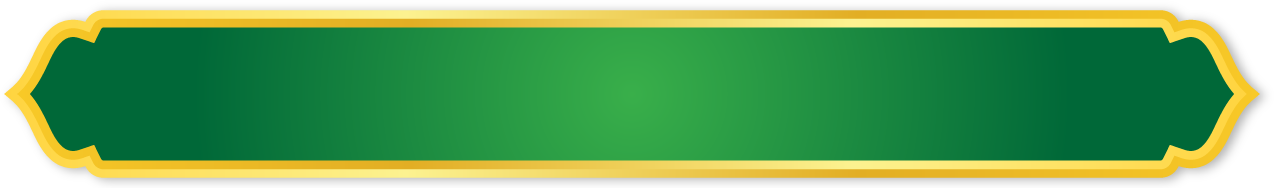 CA ĐOÀN THÁNH CECILIA
GIÁO XỨ THIÊN ÂN
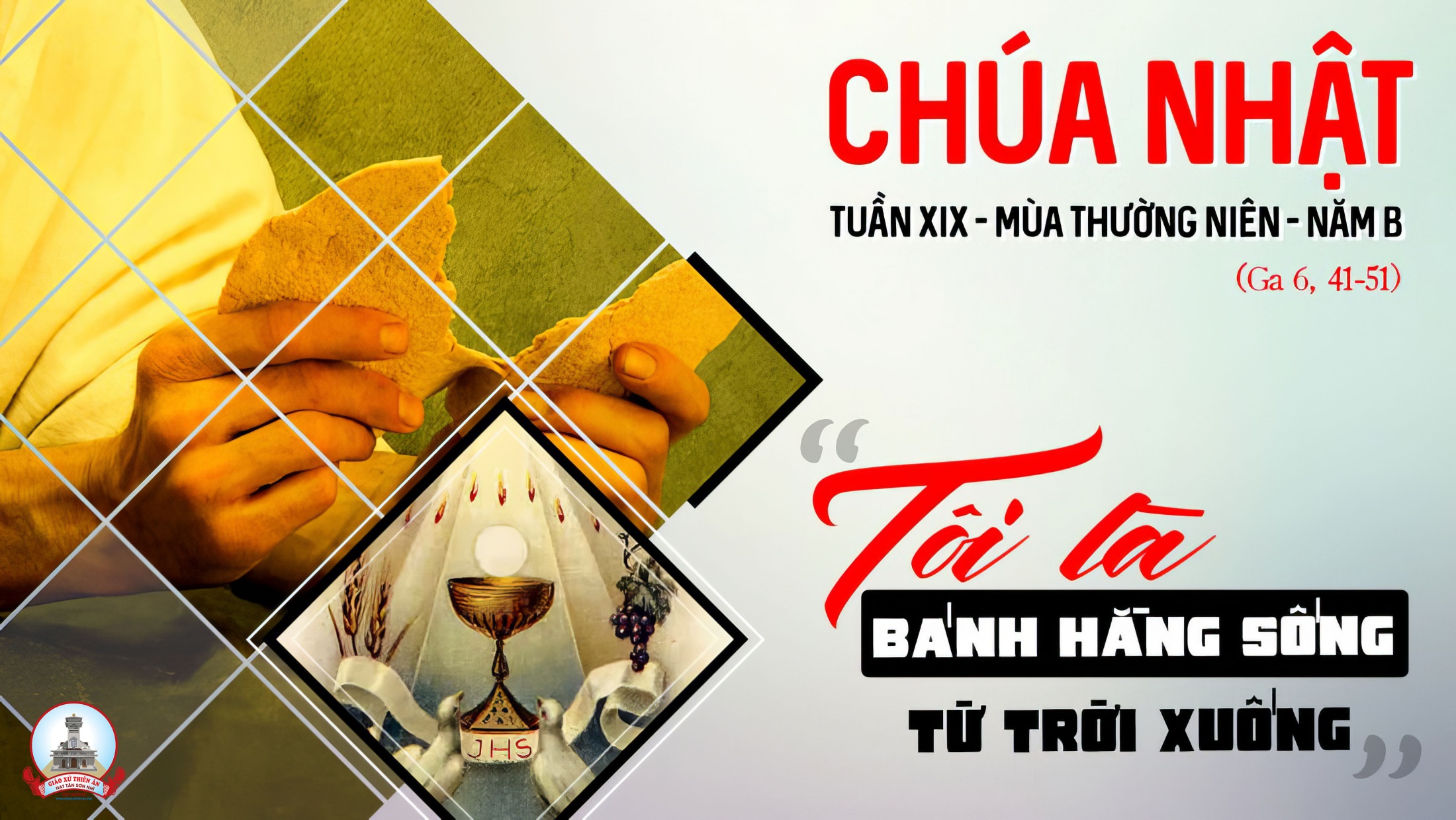 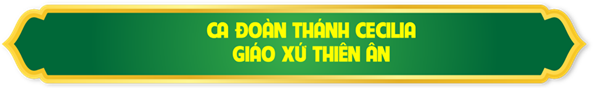 TẬP HÁT CỘNG ĐOÀN
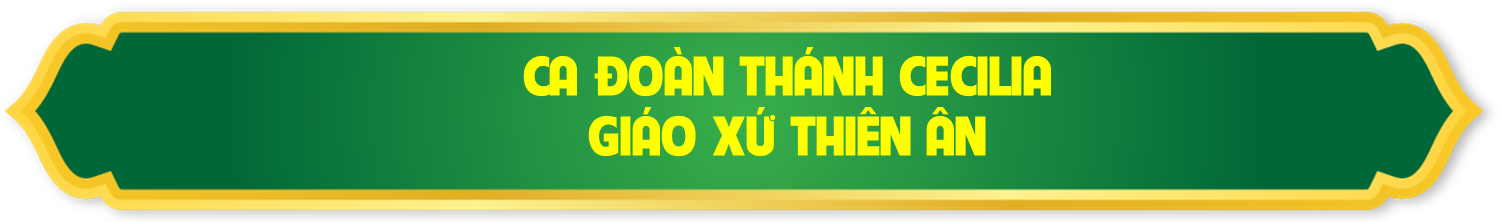 Đk: Hãy nếm thử mà coi cho biết Chúa thiện hảo dường bao.
Alleluia-Alleluia
Chúa phán: Ta là bánh hằng sống từ trời xuống, ai ăn bánh này sẽ được sống muôn đời.
Alleluia…
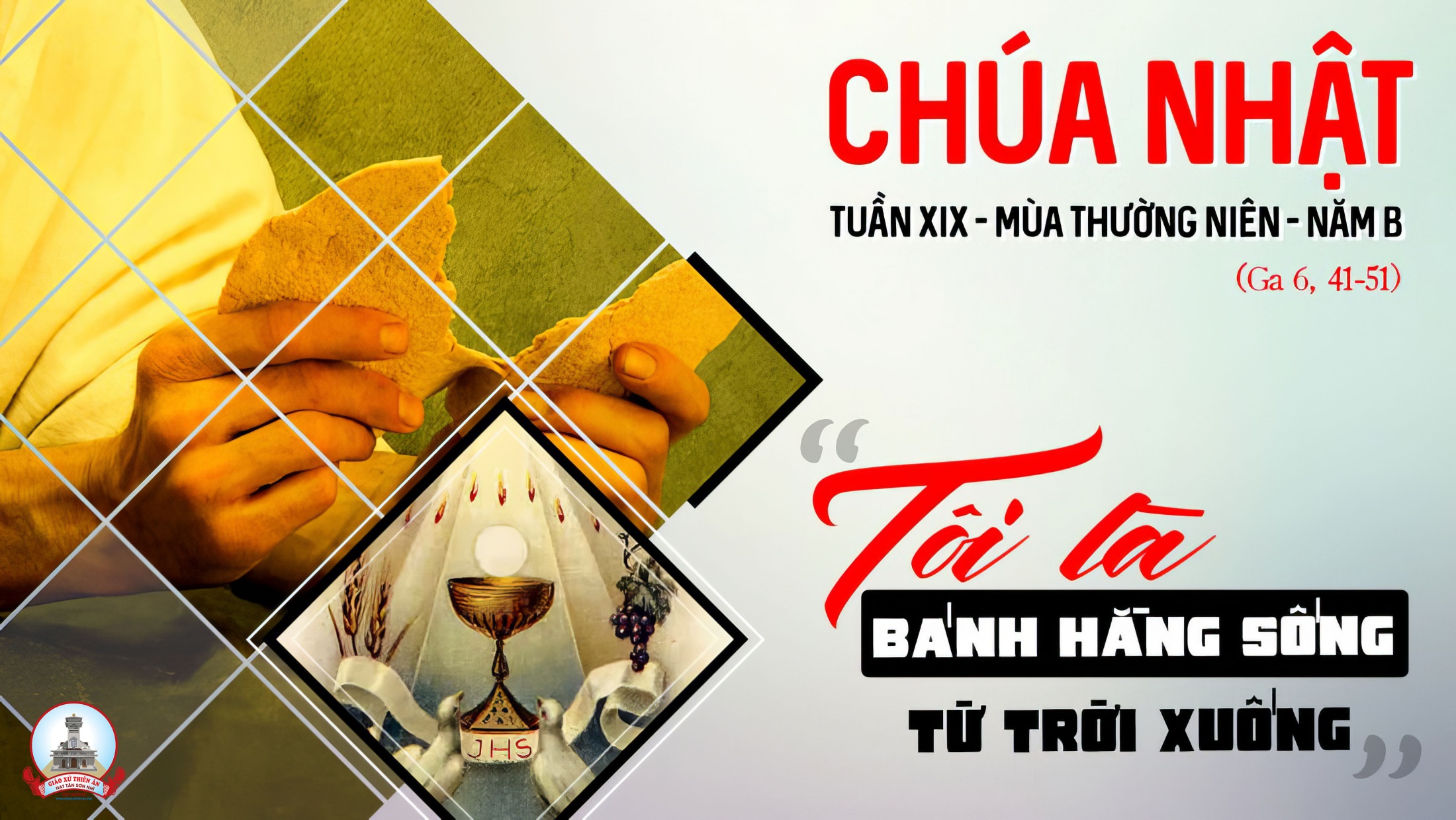 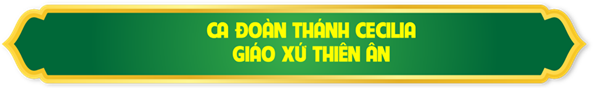 Ca Nhập LễTôi Mừng VuiKim Long
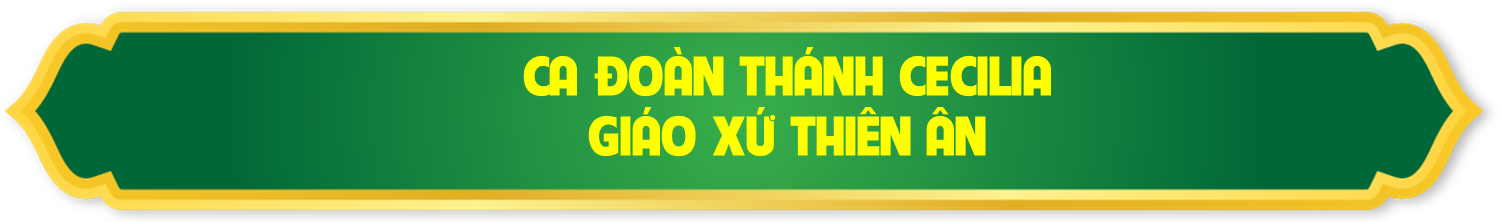 Đk: Tôi mừng vui mỗi khi nghe nhủ rằng: Nào ta tiến lên đền thờ Thiên Chúa. Đây Gia-Liêm, ta dừng chân ngắm cửa tiền đường. Ôi thành thánh vinh quang.
Tk1: Đây Gia-Liêm thành đô luôn vững bền với tháng năm. Người người cùng mừng vui dâng lễ vật ca tụng Chúa Trời.
Đk: Tôi mừng vui mỗi khi nghe nhủ rằng: Nào ta tiến lên đền thờ Thiên Chúa. Đây Gia-Liêm, ta dừng chân ngắm cửa tiền đường. Ôi thành thánh vinh quang.
Tk2: Muôn dân xum họp đây nơi thánh điện hương ngát bay. Vạn lòng cùng vui say ơn Chúa tràn ứ trong chốn này.
Đk: Tôi mừng vui mỗi khi nghe nhủ rằng: Nào ta tiến lên đền thờ Thiên Chúa. Đây Gia-Liêm, ta dừng chân ngắm cửa tiền đường. Ôi thành thánh vinh quang.
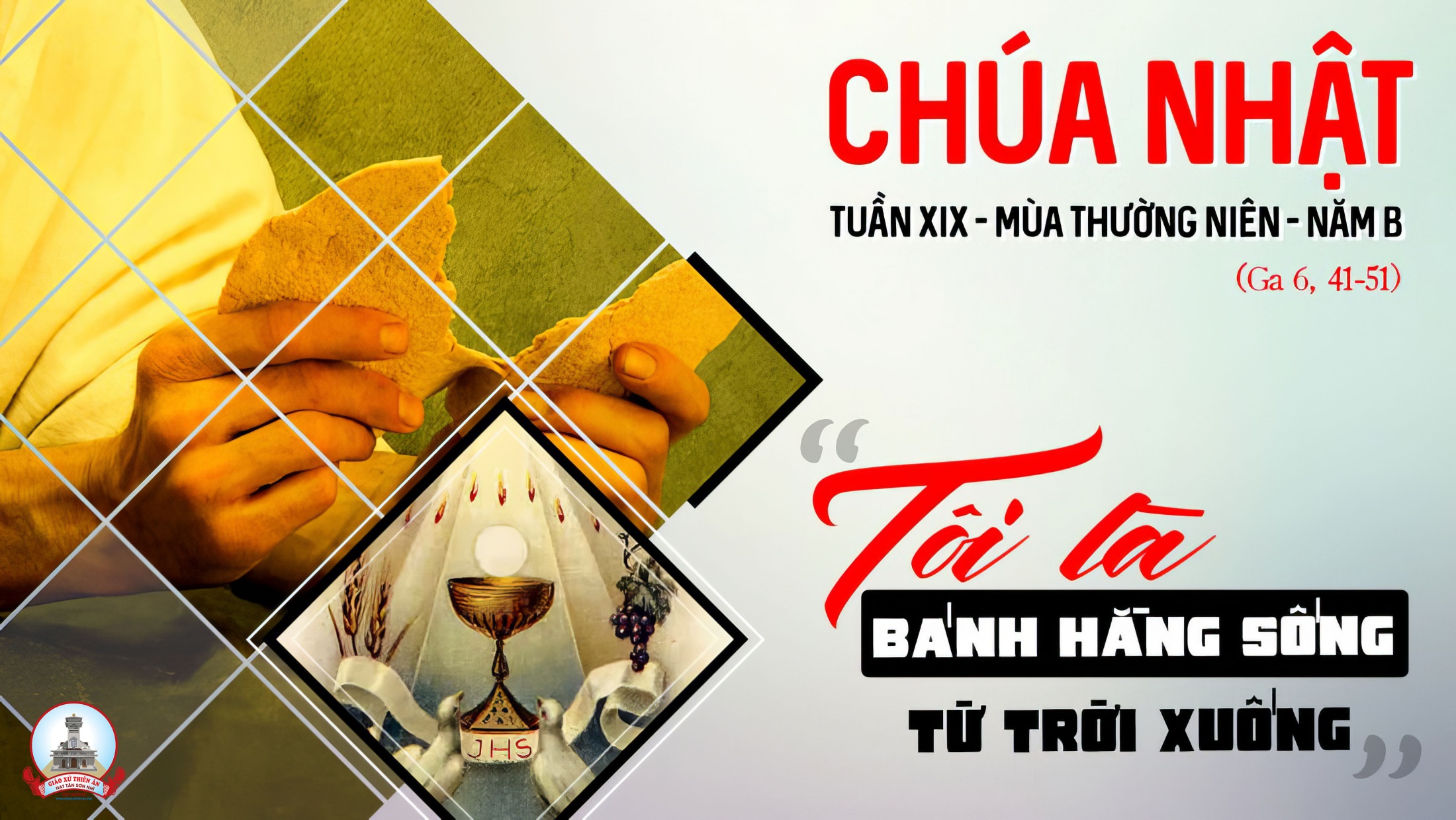 KINH VINH DANH
Chủ tế: Vinh danh Thiên Chúa trên các tầng trời.A+B: Và bình an dưới thế cho người thiện tâm.
A: Chúng con ca ngợi Chúa.
B: Chúng con chúc tụng Chúa. A: Chúng con thờ lạy Chúa. 
B: Chúng con tôn vinh Chúa.
A: Chúng con cảm tạ Chúa vì vinh quang cao cả Chúa.
B: Lạy Chúa là Thiên Chúa, là Vua trên trời, là Chúa Cha toàn năng.
A: Lạy con một Thiên Chúa,            Chúa Giêsu Kitô.
B: Lạy Chúa là Thiên Chúa, là Chiên Thiên Chúa là Con Đức Chúa Cha.
A: Chúa xóa tội trần gian, xin thương xót chúng con.
B: Chúa xóa tội trần gian, xin nhậm lời chúng con cầu khẩn.
A: Chúa ngự bên hữu Đức Chúa Cha, xin thương xót chúng con.
B: Vì lạy Chúa Giêsu Kitô, chỉ có Chúa là Đấng Thánh.
Chỉ có Chúa là Chúa, chỉ có Chúa là đấng tối cao.
A+B: Cùng Đức Chúa Thánh Thần trong vinh quang Đức Chúa Cha. 
Amen.
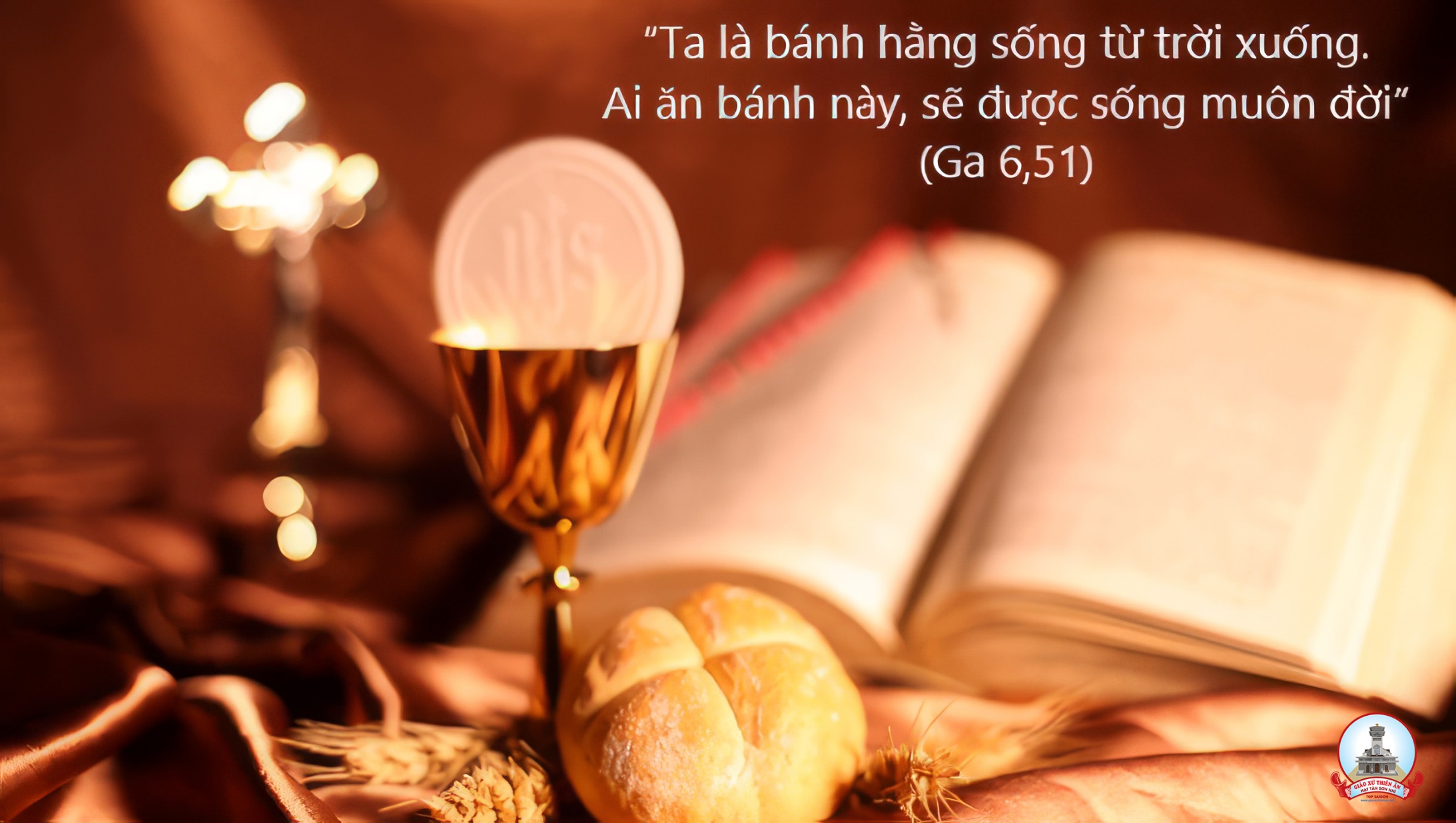 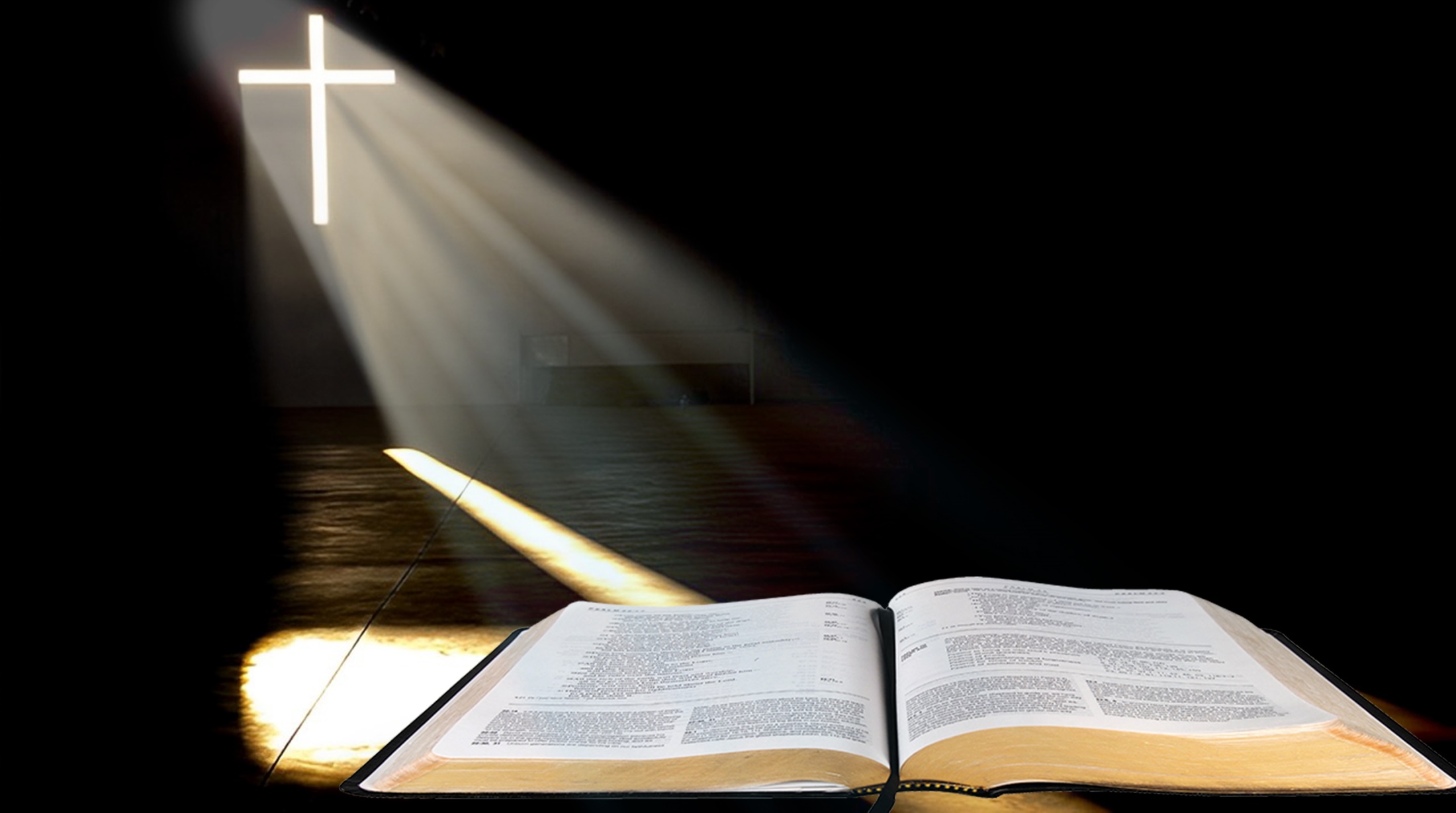 Bài đọc 1.
Nhờ lương thực ấy bổ dưỡng, ngôn sứ Ê-li-a đi tới núi của Thiên Chúa.
Bài trích sách các Vua quyển thứ nhất.
THÁNH VỊNH 33CHÚA NHẬT XIX THƯỜNG NIÊNNĂM B Lm. Kim Long04 Câu
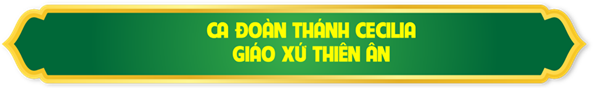 Đk: Hãy nếm thử mà coi cho biết Chúa thiện hảo dường bao.
Tk1: Tôi luôn luôn ca tụng Chúa, câu hát mừng Ngài chẳng ngớt trên môi. Chúa đã làm tôi hãnh diện, xin các bạn nghèo nghe nói mà vui lên.
Đk: Hãy nếm thử mà coi cho biết Chúa thiện hảo dường bao.
Tk2: Xin theo tôi ca ngợi Chúa, ta hãy hiệp lời mừng chúc Uy Danh, Chúa đáp lời tôi khấn cầu, cho thoát mọi điều kinh hãi và lo âu.
Đk: Hãy nếm thử mà coi cho biết Chúa thiện hảo dường bao.
Tk3: Ai hân hoan trông về Chúa, luôn sẽ chẳng còn nhục nhã hổ ngươi. Tiếng kẻ nghèo đây khấn nài, Thiên Chúa ưng nhận cho thoát mọi nguy nan.
Đk: Hãy nếm thử mà coi cho biết Chúa thiện hảo dường bao.
Tk4: Bao cơ binh xây đồn luỹ quanh kẻ cậy Ngài giải thoát cứu nguy. Hãy nếm Ngài bao tốt lành, nương náu bên Ngài vinh phúc thực khôn vơi.
Đk: Hãy nếm thử mà coi cho biết Chúa thiện hảo dường bao.
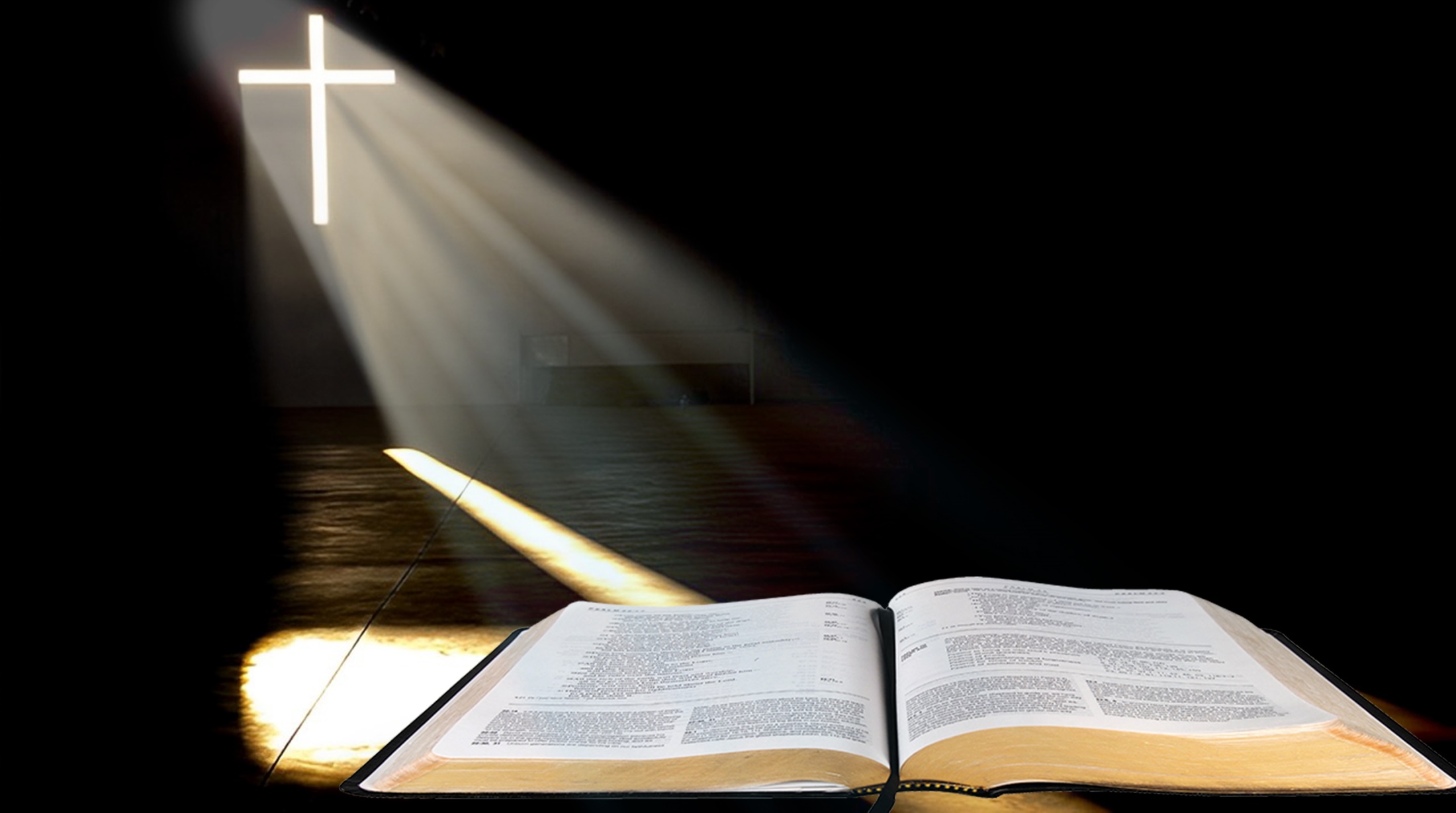 Bài đọc 2
Hãy sống trong tình bác ái, như Đức Ki-tô đã yêu thương chúng ta.
Bài trích thư của thánh Phao-lô tông đồ gửi tín hữu Ê-phê-xô.
Alleluia-Alleluia
Chúa phán: Ta là bánh hằng sống từ trời xuống, ai ăn bánh này sẽ được sống muôn đời.
Alleluia…
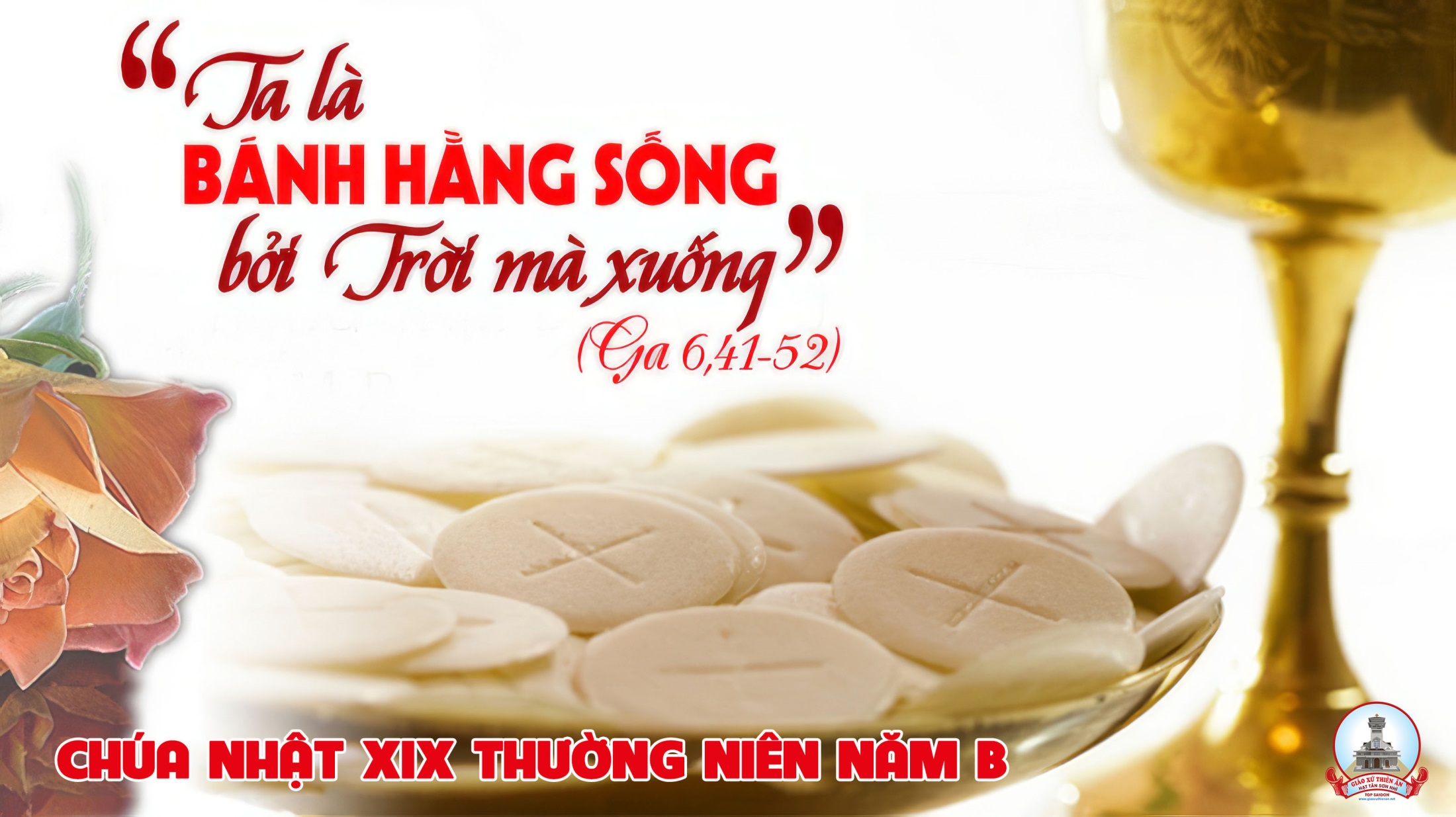 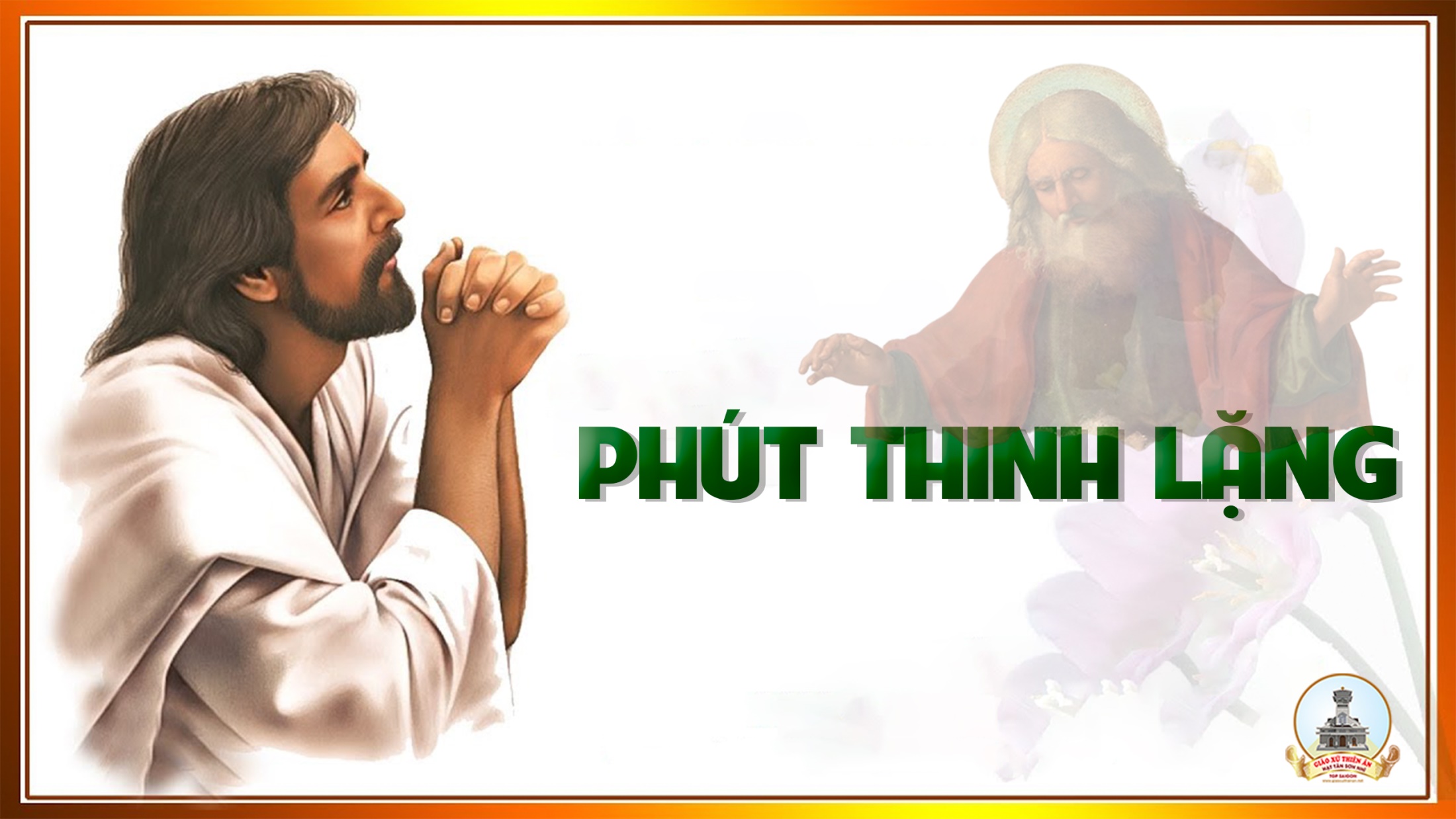 KINH TIN KÍNH
Tôi tin kính một Thiên Chúa là Cha toàn năng, Đấng tạo thành trời đất, muôn vật hữu hình và vô hình.
Tôi tin kính một Chúa Giêsu Kitô, Con Một Thiên Chúa, Sinh bởi Đức Chúa Cha từ trước muôn đời.
Người là Thiên Chúa bởi Thiên Chúa, Ánh Sáng bởi Ánh Sáng, Thiên Chúa thật bởi Thiên Chúa thật,
được sinh ra mà không phải được tạo thành, đồng bản thể với Đức Chúa Cha: nhờ Người mà muôn vật được tạo thành.
Vì loài người chúng ta và để cứu độ chúng ta, Người đã từ trời xuống thế.
Bởi phép Đức Chúa Thánh Thần, Người đã nhập thể trong lòng Trinh Nữ Maria, và đã làm người.
Người chịu đóng đinh vào thập giá vì chúng ta, thời quan Phongxiô Philatô; Người chịu khổ hình và mai táng, ngày thứ ba Người sống lại như lời Thánh Kinh.
Người lên trời, ngự bên hữu Đức Chúa Cha, và Người sẽ lại đến trong vinh quang để phán xét kẻ sống và kẻ chết, Nước Người sẽ không bao giờ cùng.
Tôi tin kính Đức Chúa Thánh Thần là Thiên Chúa và là Đấng ban sự sống, Người bởi Đức Chúa Cha và Đức Chúa Con mà ra,
Người được phụng thờ và tôn vinh cùng với Đức Chúa Cha và Đức Chúa Con: Người đã dùng các tiên tri mà phán dạy.
Tôi tin Hội Thánh duy nhất thánh thiện công giáo và tông truyền.
Tôi tuyên xưng có một Phép Rửa để tha tội. Tôi trông đợi kẻ chết sống lại và sự sống đời sau. Amen.
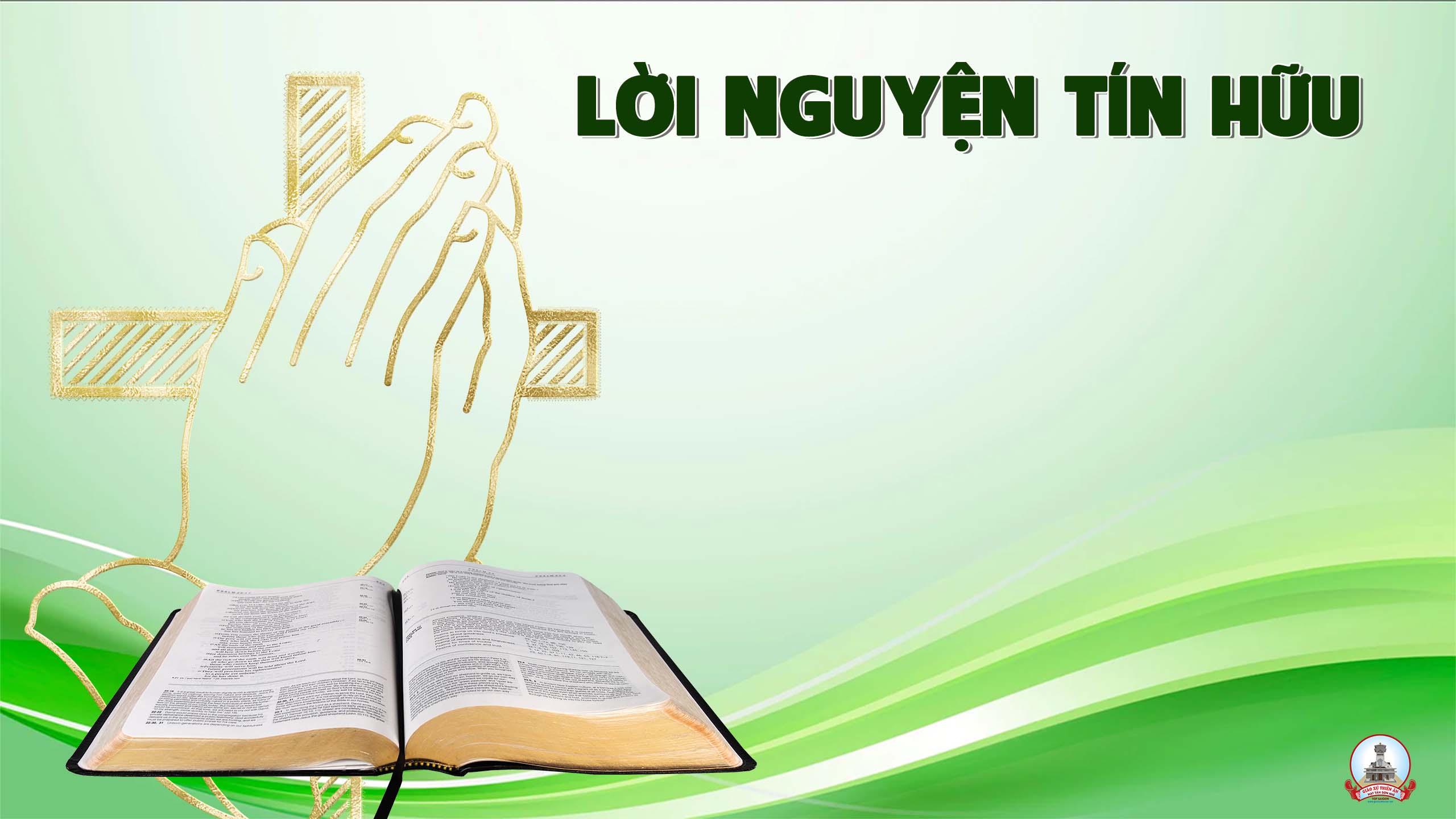 Anh chị em thân mến, Đức Ki-tô là bánh hằng sống từ trời xuống. Ai ăn bánh này sẽ được sống muôn đời. Trong niềm cảm tạ tri ân Chúa Giê-su Thánh Thể, chúng ta cùng dâng lời cầu xin.
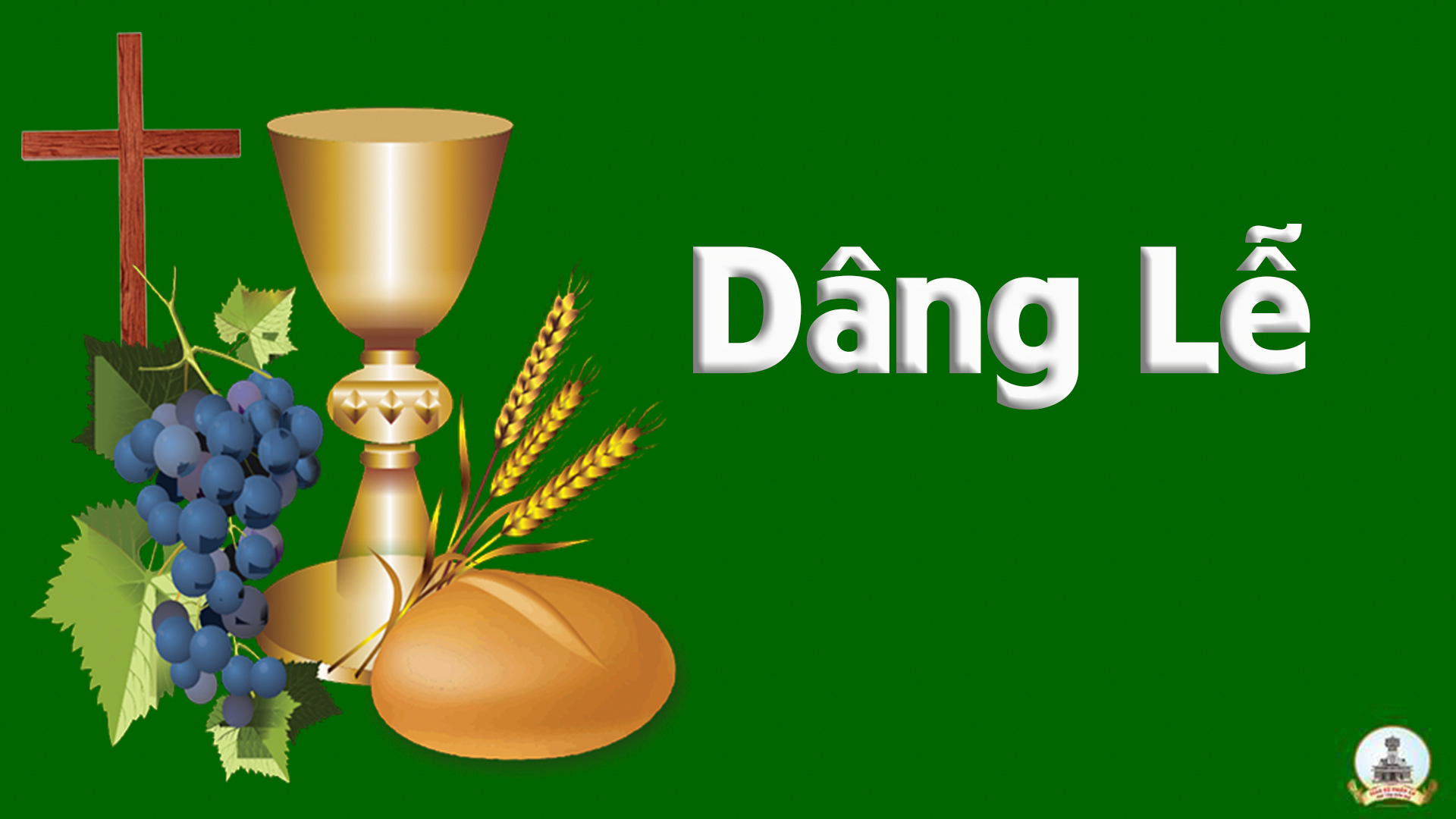 Từng Giọt Rượu
Nguyễn Duy
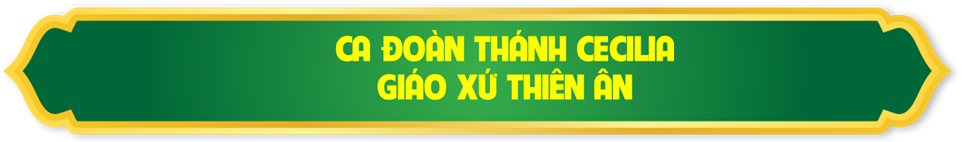 Đk: Đây từng giọt rượu nho dâng lên Chúa rượu nồng ước mơ. Dâng Ngài bánh trắng tinh, dâng lên Chúa với cả tâm tình.
Tk1: Chúa thương nhận lễ vật đoàn con dâng lên Chúa. Xin Chúa chúc lành của lễ chúng con dâng.
Đk: Đây từng giọt rượu nho dâng lên Chúa rượu nồng ước mơ. Dâng Ngài bánh trắng tinh, dâng lên Chúa với cả tâm tình.
Tk2: Hiến dâng Cha khối tình, tình say mê chân lý. Xin sang soi đường đẹp lối bước con đi.
Đk: Đây từng giọt rượu nho dâng lên Chúa rượu nồng ước mơ. Dâng Ngài bánh trắng tinh, dâng lên Chúa với cả tâm tình.
Tk3: Tháng năm xin ấp ủ đời con trong tim Chúa. Yêu Chúa suốt đời, tận hiến hết tâm tư.
Đk: Đây từng giọt rượu nho dâng lên Chúa rượu nồng ước mơ. Dâng Ngài bánh trắng tinh, dâng lên Chúa với cả tâm tình.
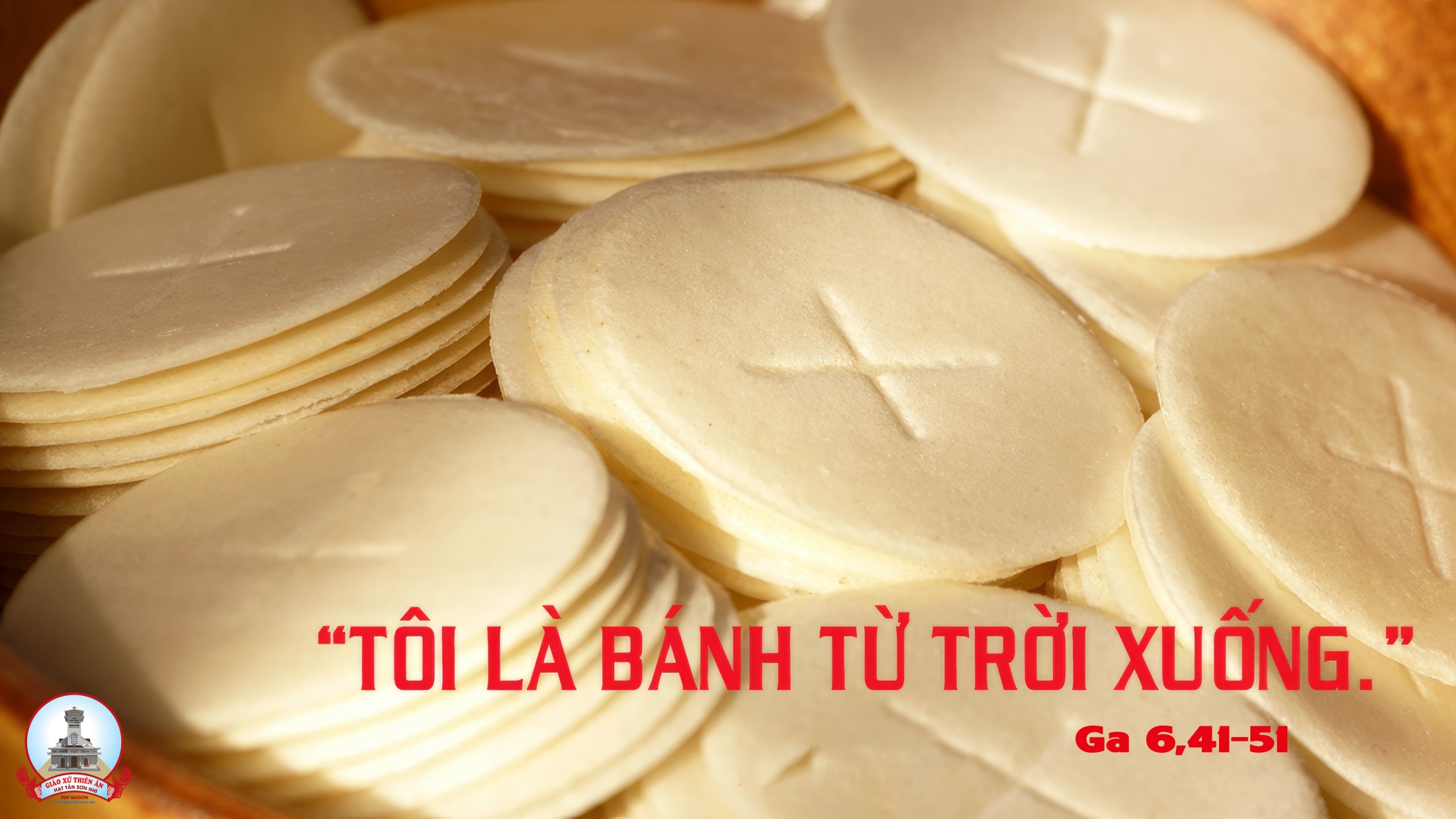 Ca Nguyện Hiệp LễTa Là Bánh Ban Sự Sống Đinh Công Huỳnh & Huỳnh Minh Kỳ.
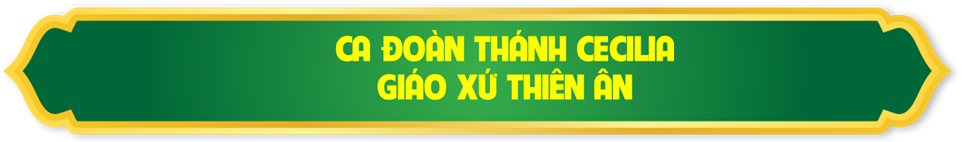 Tk1: Ta là bánh ban sự sống, là tấm bánh được ban xuống bởi trời. Ta là bánh thiêng trường sinh kẻ nào tin sẽ được sống muôn đời. Đây là bánh bởi trời xuống để ai ăn thì không chết bao giờ. Đây là bánh Ta sẽ ban là thịt Ta để thế gian hưởng nhờ.
Đk: Lạy Chúa! Xin cho chúng con biết đến với Ngài, tín thác nơi Ngài. Vì Chúa là nguồn dưỡng nuôi, cậy trông nơi Chúa hạnh phúc chẳng ngơi.
Tk2: Trong cuộc sống bao thử thách nhiều đói khát và lo lắng giữa đời. Con tìm Chúa trong niềm tin lòng khao khát lãnh nhận bánh nuôi hồn. Con cần Chúa trong cuộc sống vì chính Chúa là tấm bánh nuôi hồn. Xin tẩy xóa bao tội khiên để đời con hằng vững tin vào Ngài.
Đk: Lạy Chúa! Xin cho chúng con biết đến với Ngài, tín thác nơi Ngài. Vì Chúa là nguồn dưỡng nuôi, cậy trông nơi Chúa hạnh phúc chẳng ngơi.
Tk3: Xin lòng mến nơi một Chúa và tim con được liên kết trong Ngài. Con nguyện mãi tin Ngài thôi vì nơi Chúa có sự sống muôn đời. Con tựa nép bên lòng Chúa để kín múc nguồn sức sống siêu nhiên. Ôi tình Chúa luôn thẳm sâu hồn thảnh thơi hưởng nếm bao ngọt ngào.
Đk: Lạy Chúa! Xin cho chúng con biết đến với Ngài, tín thác nơi Ngài. Vì Chúa là nguồn dưỡng nuôi, cậy trông nơi Chúa hạnh phúc chẳng ngơi.
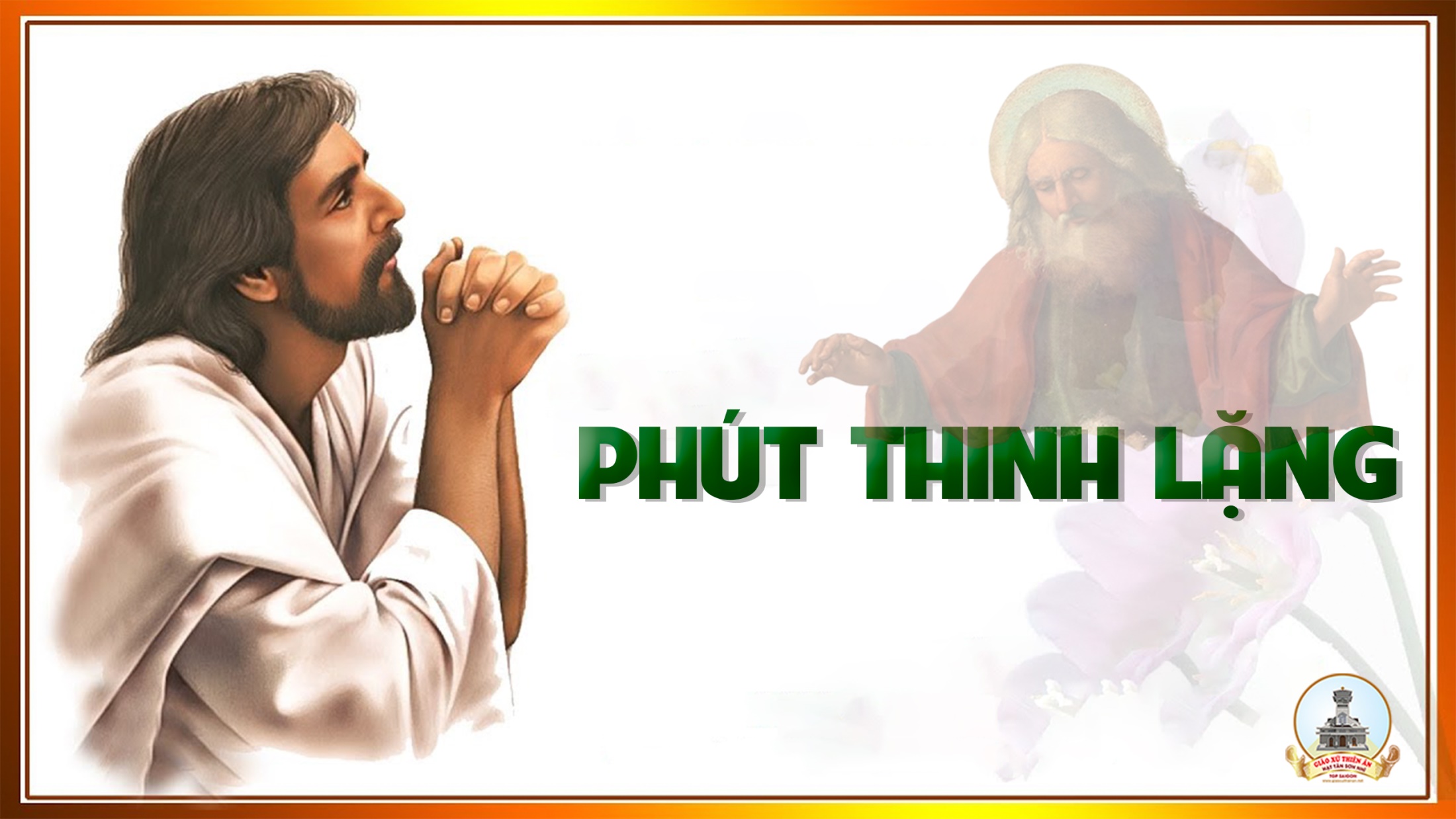 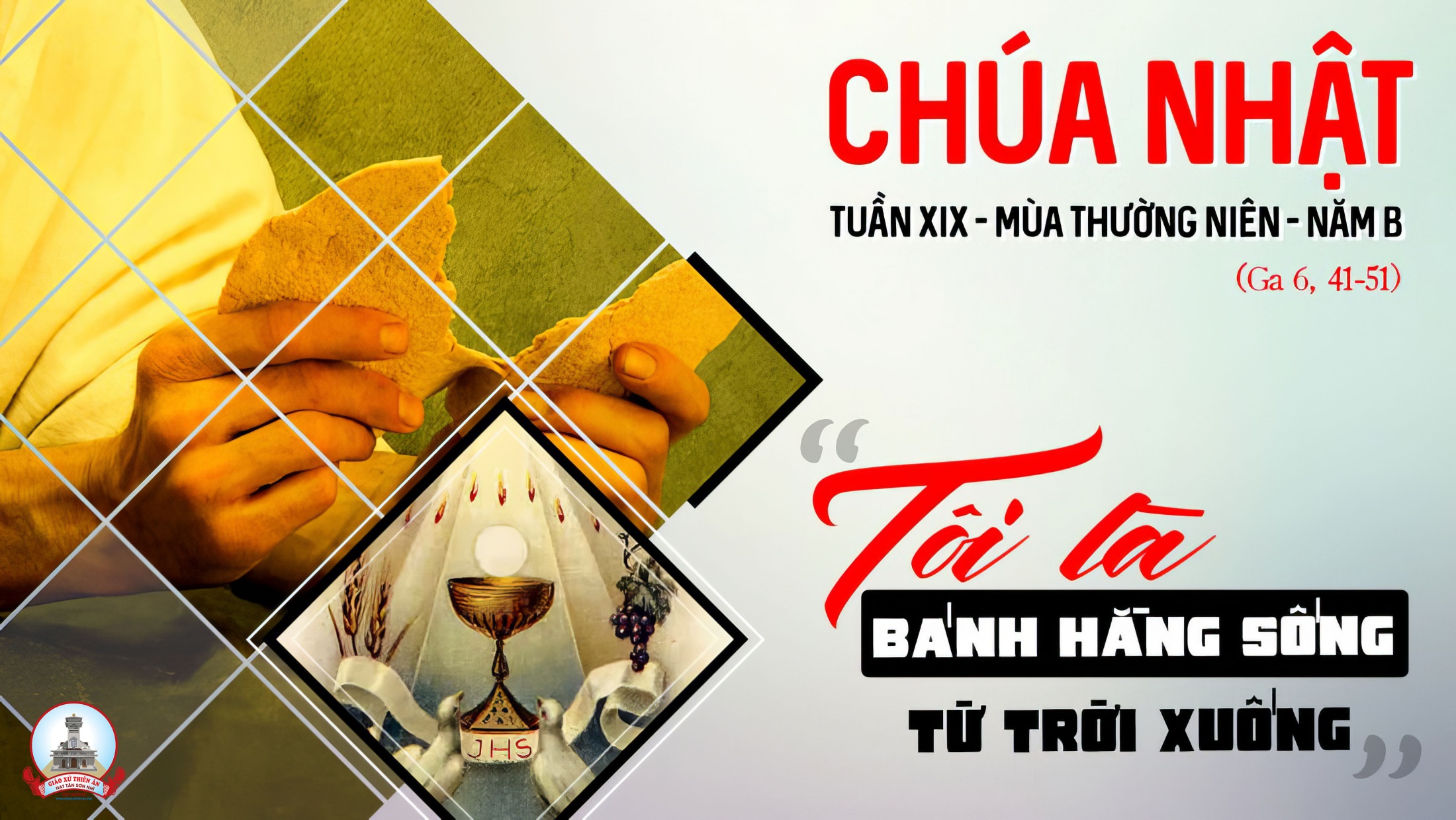 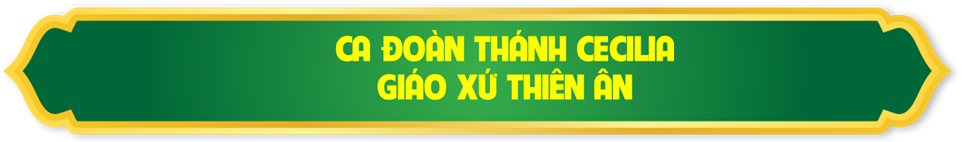 Ca Kết LễKhúc Hát Tạ ƠnThy Yên
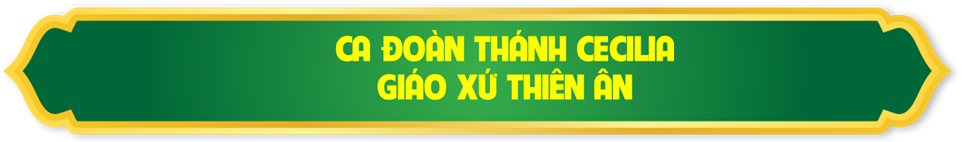 Đk: Xin dâng kính câu ca tạ ơn. Ca khen Chúa mến yêu nhân trần. Ngàn đời kính chúc Vua muôn loài. Danh Chúa luôn rạng ngời.
Tk1: Vì tình yêu ôi quý trọng thay. Muôn ơn lành chan chứa trời mây. Tầng cao xanh lừng tiếng ngàn dân. Hát khúc ca tạ ơn.
Đk: Xin dâng kính câu ca tạ ơn. Ca khen Chúa mến yêu nhân trần. Ngàn đời kính chúc Vua muôn loài. Danh Chúa luôn rạng ngời.
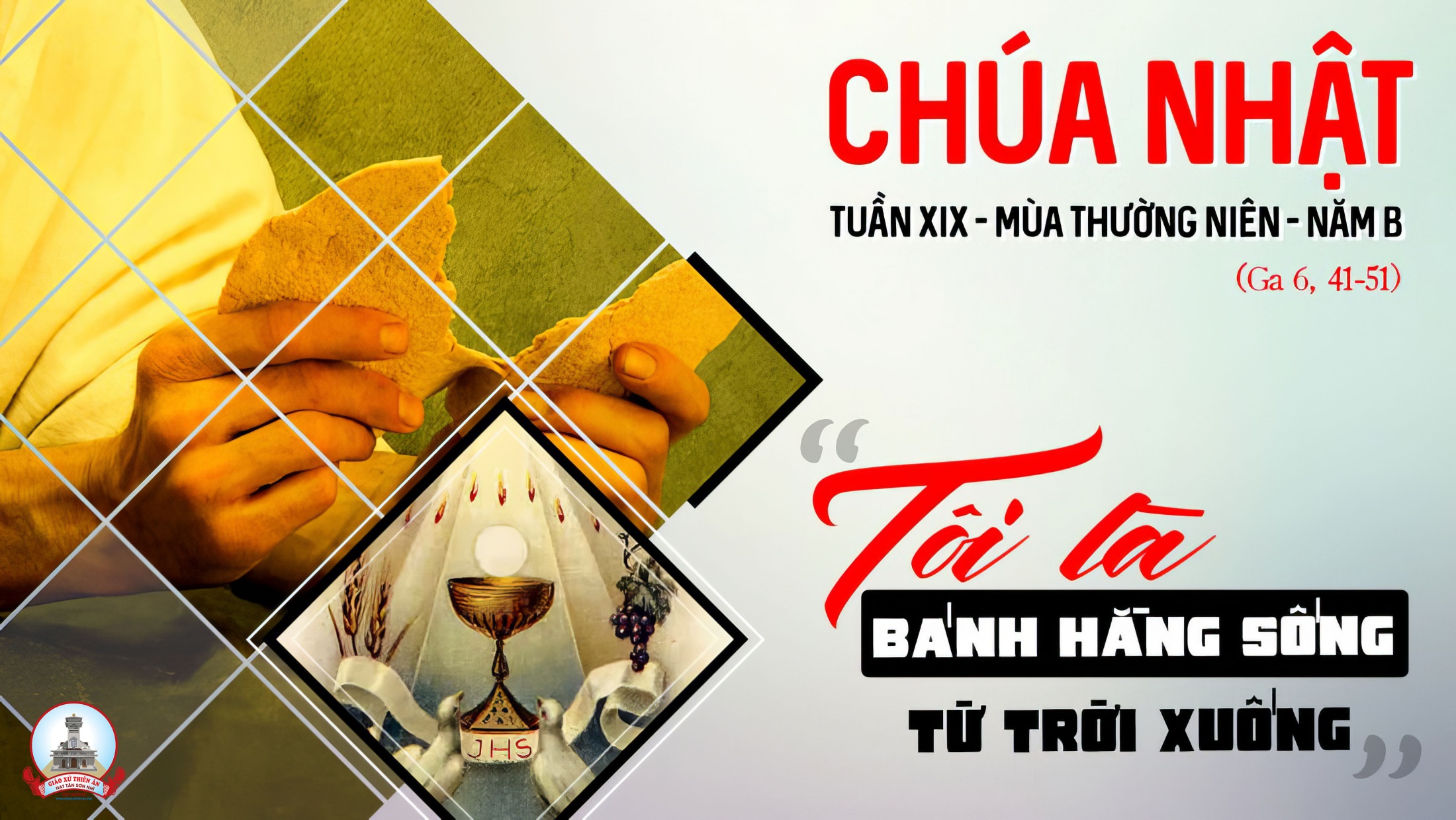